TLP 9
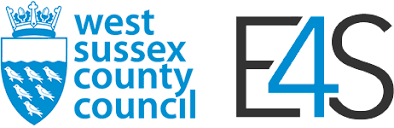 Training module
Teaching about caring friendships
Part of: EHWB and RSE
Primary
September 2020
What you get out of today
By the end of this training you should:

know what is included in the statutory guidance 
know some key knowledge and facts to cover as part of this topic
have strategies to deal with questions that come up in class
feel more confident teaching about caring friendships
2
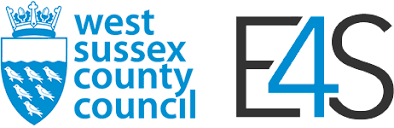 Teaching the new curriculum
3
Rate your confidence (before training)
How do you feel about teaching this topic?
Not confident at all
Very confident
4
Related topics
Caring friendships is closely related to the following topics:
respectful relationships
intimate relationships and sexual health (secondary only)
Therefore, you should: 
consider thematic links across key topics and the whole school when planning and delivering lessons
find ways to link knowledge and vocabulary across topics
5
Friendships support
Who supports the friendships in the school?

Which policies are relevant to caring friendships? Do we have a school policy on bullying?

Where do we/can we get specialist support?
Other information – See resources and links in EHWB and RSE cornerstones- E4S
6
Teaching about caring friendships
Ways in which we already teach about caring friendships at our school:
How do we make time and space to react to immediate friendship needs?
In which areas of the curriculum might we discuss caring friendships? Where are the ‘bump into’ opportunities?
What has worked well in previous work we have done around caring friendships?
7
Trusted adults
Within this module we have used the term trusted adult.
A trusted adult will generally be someone who children feel comfortable to turn to for help. Obvious examples include family members, teachers and doctors.
It will be important when teaching this topic, and any other relevant topics, that teachers explore this concept. Pupils should be comfortable and capable of identifying who their trusted adults could be both within their families and wider circles.
8
Happy and secure friendships (1)
STATUTORY GUIDANCEKnow how important friendships are in making us feel happy and secure, and how people choose and make friends.
Explain that friendship is a relationship between two or more people who care about each other and choose to have a relationship together.
Teach pupils that friendship of all ages is usually based on something which binds people together, for example:
liking to play with each other
enjoying each other’s company
having similar interests and hobbies
enjoying the same activities
having shared experiences, e.g. becoming friends after a trip
Primary
9
Happy and secure friendships (2)
STATUTORY GUIDANCEKnow how important friendships are in making us feel happy and secure, and how people choose and make friends.
Teach pupils that friendships make us feel happy and secure by giving us:
people to enjoy time with and share experiences 
company so that we are not alone
a feeling of belonging
support when we need it
someone to look out for us
someone to share our problems with
Explain that friendship is something that is freely given. People who ask us to do things in return for their friendship may not be real friends.
How do we ensure that when discussing this we are not encouraging children to name names and therefore make others feel excluded?
Primary
10
Ways of making friends
STATUTORY GUIDANCEKnow how important friendships are in making us feel happy and secure, and how people choose and make friends.
Explain the ways that people make friends includes:
saying hello to someone and talking to them
showing an interest in what someone is doing and asking them about it
inviting them to join a group
asking them if they want to play or if you can play with them
doing something nice for them or saying something nice to them
Explain that sometimes it is not always easy to make friends, and that they can ask a trusted adult for support.
How can we set this in a real context and use drama to support?
Primary
11
Choosing friends (1)
STATUTORY GUIDANCEKnow how important friendships are in making us feel happy and secure, and how people choose and make friends.
Teach that friends do not have to look the same or come from the same background. We can be friends with anyone, e.g. boys and girls can be friends.
Friendships with people who are different to us can be rewarding, makes life more interesting and exposes us to different experiences and knowledge.
Explain we can make friends anywhere, for example:
at school
at after school clubs
through our family or existing friends
with neighbours or in the wider community
Primary
12
Choosing friends (2)
STATUTORY GUIDANCEKnow how important friendships are in making us feel happy and secure, and how people choose and make friends.
Explain that the number of friends we have does not matter. We can be friends with one person or many people.
Explain that some friends may be particularly important to us at different times. Sometimes we might consider several people to be equally important as friends, or that we have a 'best friend'.
There are no rules and friendships can change over time.
Primary
13
Online friendships
STATUTORY GUIDANCEKnow how important friendships are in making us feel happy and secure, and how people choose and make friends.
Explain that the internet can give us the opportunity to be friends with people all over the world.
Explain that friendships are not the same as contacts (the amount of people we know) or ‘likes’ or ‘shares’ online. Real friendships are reciprocal, built on getting to know a person, spending time with them, sharing experiences with them and caring for them.
Teach that online friendships should have the same characteristics as friendships in real life. 
Explain that being safe is paramount in any online relationship. See the online relationships module for more information.
Can pupils describe the difference between online and real life friends? What might they say?
Primary
14
Characteristics of friendships (1)
STATUTORY GUIDANCEKnow the characteristics of friendships, including mutual respect, truthfulness, trustworthiness, loyalty, kindness, generosity, trust, sharing interests and experiences and support with problems and difficulties.
Explain that like all respectful relationships friendships are based on certain characteristics, for example:
mutual respect, e.g. valuing and caring for each other, and putting aside any differences
truthfulness and honesty, e.g. knowing that we can believe what we tell each other
trustworthiness, e.g. being able to rely on someone for their support, loyalty, and doing what they say they will do
loyalty, e.g. supporting our friends and sticking with them through hard times
kindness, e.g. caring about each other, our feelings, and putting others’ needs above our own
How can we ensure that all pupils can access and use the related vocabulary?
15
Characteristics of friendships (2)
STATUTORY GUIDANCEKnow the characteristics of friendships, including mutual respect, truthfulness, trustworthiness, loyalty, kindness, generosity, trust, sharing interests and experiences and support with problems and difficulties.
generosity, letting someone play with a toy or go first in a game
sharing interests and experiences, and that doing so makes them better and more satisfying, e.g. hobbies, games or clubs at school
supporting our friends when they have problems or difficulties, e.g. when they are upset
Primary
16
Welcoming friendships (1)
STATUTORY GUIDANCEKnow that healthy friendships are positive and welcoming towards others, and do not make others feel lonely or excluded.
Explain that friendship is for sharing. Sharing the enjoyment friends experience when they spend time together is a way to build friendships and make new friends.
Trying to keep other people away from a friendship, for example out of jealousy, is more likely to make the friendship break down. People can end up feeling trapped or restricted and want to break away in this kind of friendship.
Teach pupils that being unwelcoming to others (e.g. ignoring them, or not involving them in a group or game) can make them feel lonely and excluded.
Primary
17
Welcoming friendships (2)
STATUTORY GUIDANCEKnow that healthy friendships are positive and welcoming towards others, and do not make others feel lonely or excluded.
Explain that regularly excluding others to hurt them is a form of bullying. Teach that:
it is better to be kind to each other
life is more fun when we let other people’s personalities and ideas into our groups
Explain that while we should be friendly and welcoming to everyone, we do not have to be close friends with everyone. We are all allowed to decide how close a relationship we form with different people.
See the respectful relationships module for more information.
What is the school’s policy definition of bullying?
Primary
18
When an offer of friendship is rejected
STATUTORY GUIDANCEKnow that healthy friendships are positive and welcoming towards others, and do not make others feel lonely or excluded.
Explain that not everyone we meet will want to be our friend. Sometimes we want to be friends with someone, but they do not feel the same way.
If this happens, we should not feel like we have done something wrong or do not deserve friendship.
Teach that we can still have a good relationship with that person and treat them with respect.
Explain to pupils that they can speak to a trusted adult for support.
Primary
19
Working through problems (1)
STATUTORY GUIDANCEKnow that most friendships have ups and downs, and that these can often be worked through so that the friendship is repaired or even strengthened, and that resorting to violence is never right.
Explain that most friendships have their ups and downs. When there is conflict in a friendship it can help to:
apologise if we are in the wrong
recognise the emotions we each felt
discuss the problem on both sides honestly to resolve issues
listen and acknowledge each other’s viewpoints
clarify views and opinions
accept the consequences of our actions
Explain that a successfully resolved conflict can strengthen a friendship as the parties understand more about the other person and themselves as a result.
Primary
20
Working through problems (2)
STATUTORY GUIDANCEKnow that most friendships have ups and downs, and that these can often be worked through so that the friendship is repaired or even strengthened, and that resorting to violence is never right.
Teach that communicating with someone is the only way to solve an issue in a friendship. Violence does not solve problems, it usually makes them worse and can permanently end a friendship.
Violence or fighting at school is very serious and will not be accepted under any circumstances.
Teach that there are always consequences for hurting, threatening to hurt or trying to hurt someone else.
Explain that pupils should speak to a trusted adult if they have witnessed any threats of violence against them or people they know.
Primary
21
Trust and friendship (1)
STATUTORY GUIDANCEKnow how to recognise who to trust and who not to trust, how to judge when a friendship is making them feel unhappy or uncomfortable, managing conflict, how to manage these situations and how to seek help or advice from others, if needed.
Teach that an important part of a friendship is trust and being able to rely on friends.
Explain that trust is built over time, and people learn to trust us by their experience of our behaviour towards them, and how they see us behaving towards others.
For example, trust develops when people:
share and take turns
keep promises
listen without judgment
respect people’s wishes, e.g. about boundaries
are honest about their feelings
Primary
22
Trust and friendship (2)
STATUTORY GUIDANCEKnow how to recognise who to trust and who not to trust, how to judge when a friendship is making them feel unhappy or uncomfortable, managing conflict, how to manage these situations and how to seek help or advice from others, if needed.
Discuss types of behaviour that damage trust, for example:
lying and not being truthful
gossiping and spreading rumours
teasing repeatedly
hurting someone
saying negative things about people
Explain that if people see us behaving like this towards others, then they may think that we will do the same to them.
Primary
23
Unsafe friendships
STATUTORY GUIDANCEKnow how to recognise who to trust and who not to trust, how to judge when a friendship is making them feel unhappy or uncomfortable, managing conflict, how to manage these situations and how to seek help or advice from others, if needed.
Explain that psychological bullying is when a person tries to make someone else feel bad about themselves, tries to control what they do or say, or regularly excludes them.
Explain to pupils that if a friendship is making them feel unhappy or uncomfortable, they can speak to a friend outside of that relationship, a trusted adult, or organisations such as Childline or CEOP.
See the being safe module for more on coercive friendships.
Primary
24
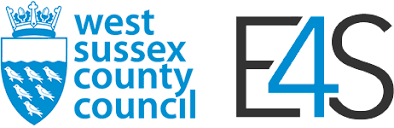 Examples of good practice
25
Good practice approaches
When teaching about how friendships develop, be aware that:
children recognise friendship qualities appropriate for their age or development
younger children will base friendships on play and time spent together, however by the end of primary school they will be selecting friends based on interests, personality, and shared values
it is important that these discussions are inclusive, for example, there should be no stigma attached to friendships with the opposite sex or people from different cultures or backgrounds
if using stories/examples, avoid reinforcing stereotypes, e.g. girls play with dolls and boys play with cars
Good practice
26
Dealing with difficult questions (1)
What would you say?
What wouldn’t you say?
Why won’t anyone be friends with me?
Xxxx decides who I can play with
What other challenging comments/ questions situations could occur linked to talking about friendships?
share concerns about questions they could be asked by pupils
strategise ways to respond to such questions
Follow up
27
Dealing with difficult questions (2)
Pupils may well ask questions because they: 
want information
are seeking permission - “Is it OK if I …?”
are trying to shock or get attention 
have related personal beliefs
Remember:
don’t feel pressured or that you have to answer straight away
don’t disclose personal information - use third-person examples, say ‘some people...’
seek advice if you need it
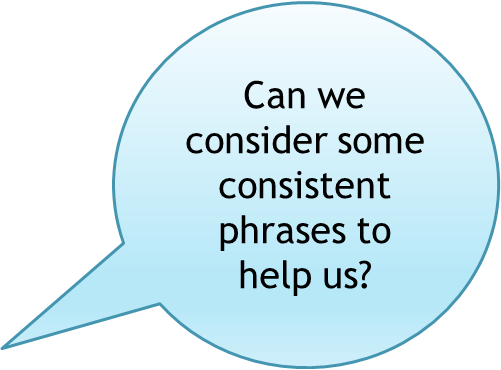 28
How will I teach this?
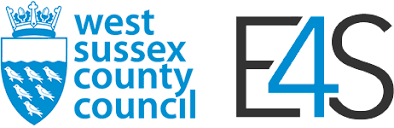 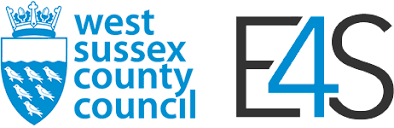 29
Rate your confidence (after training)
How do you feel now? What support/information could help?
Not confident at all
Very confident
Any questions?
Next steps?
30